সু-প্রভাত
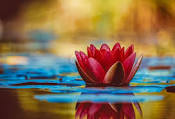 শিক্ষক পরিচিতি
চন্দন বিশ্বাস
সহকারি শিক্ষক 
আন্ধা মাধ্যমিক বিদ্যালয়
অভয়নগর, যশোর।
পাঠ পরিচিতি
বিষয় – বাংলাদেশ ও বিশ্বপরিচয়
শ্রেণি- ষষ্ঠ
অধ্যায়- ২য়
সময়- ৫০ মিনিট
ছবি দুইটি লক্ষ্য করি
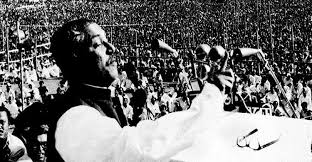 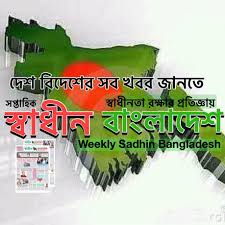 ২৫ মার্চের সেই ভয়াল দৃশ্য
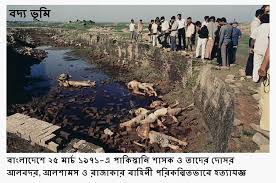 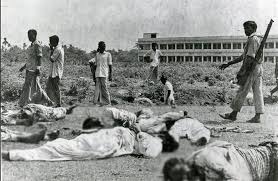 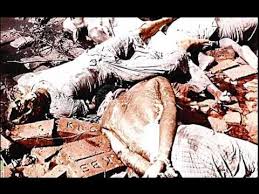 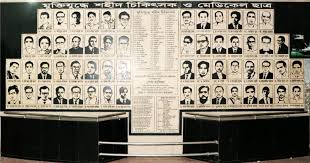 শিখনফল
এ পাঠ শেষে শিক্ষার্থীরা-
# বাংলাদেশের স্বাধীনতা অর্জনে ৭ই মার্চের  
  ভাষণের গুরুত্ব বিশ্লেষণ করতে পারবে ।
# মহান মুক্তিযুদ্ধের ঐতিহাসিক তাৎপর্য বিশ্লেষণ  
  করতে পারবে ।
# দেশের প্রতি ভালোবাসা, গণতন্ত্র এবং 
  মুক্তিযোদ্ধাদের প্রতি শ্রদ্ধা পোষণ করতে পারবে।
# স্বাধীনতাযুদ্ধ পরিচালনায় মুজিবনগর সরকারের   
  ভুমিকা মূল্যায়ন করতে পারবে।
নিচের অংশটি পড়ি
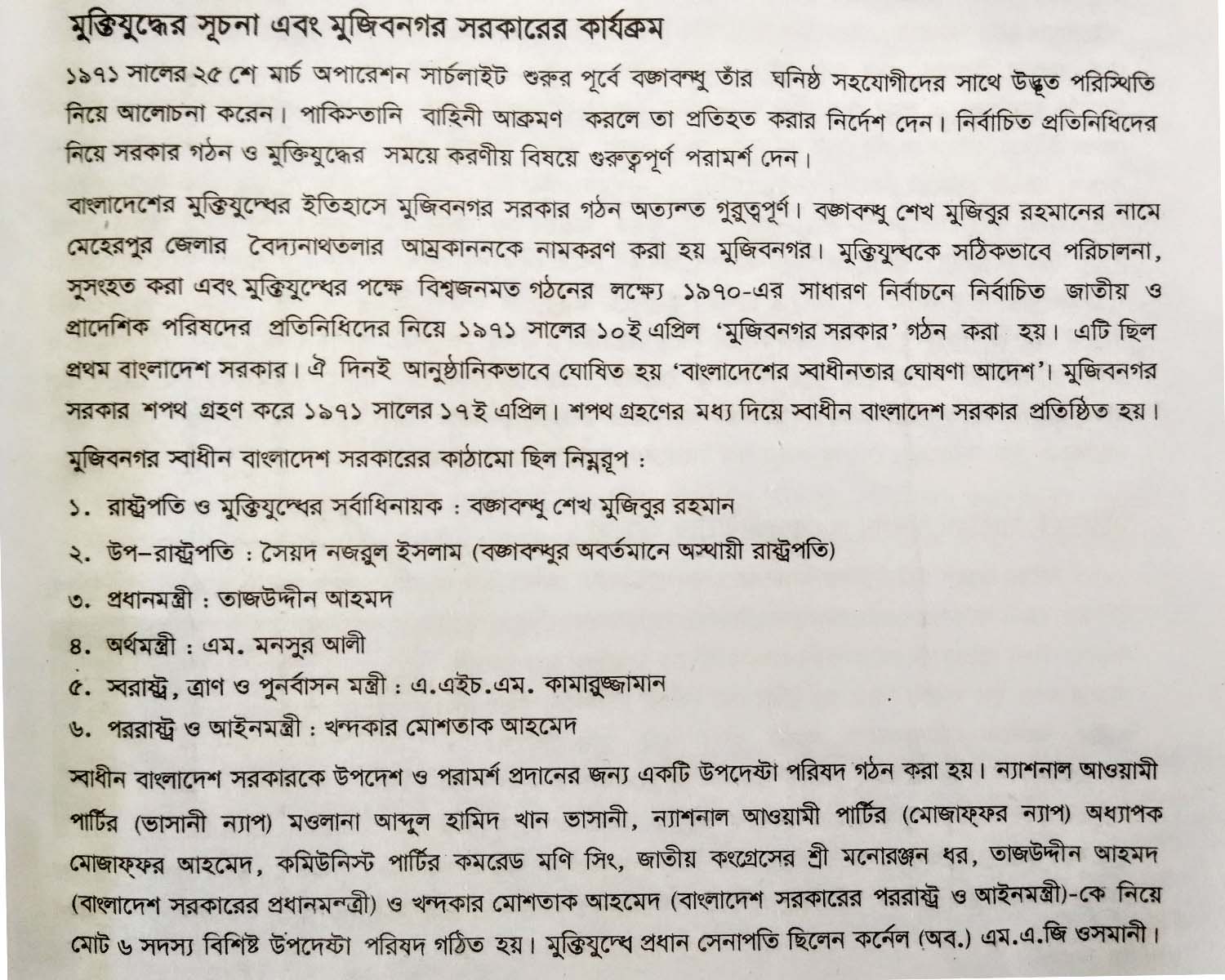 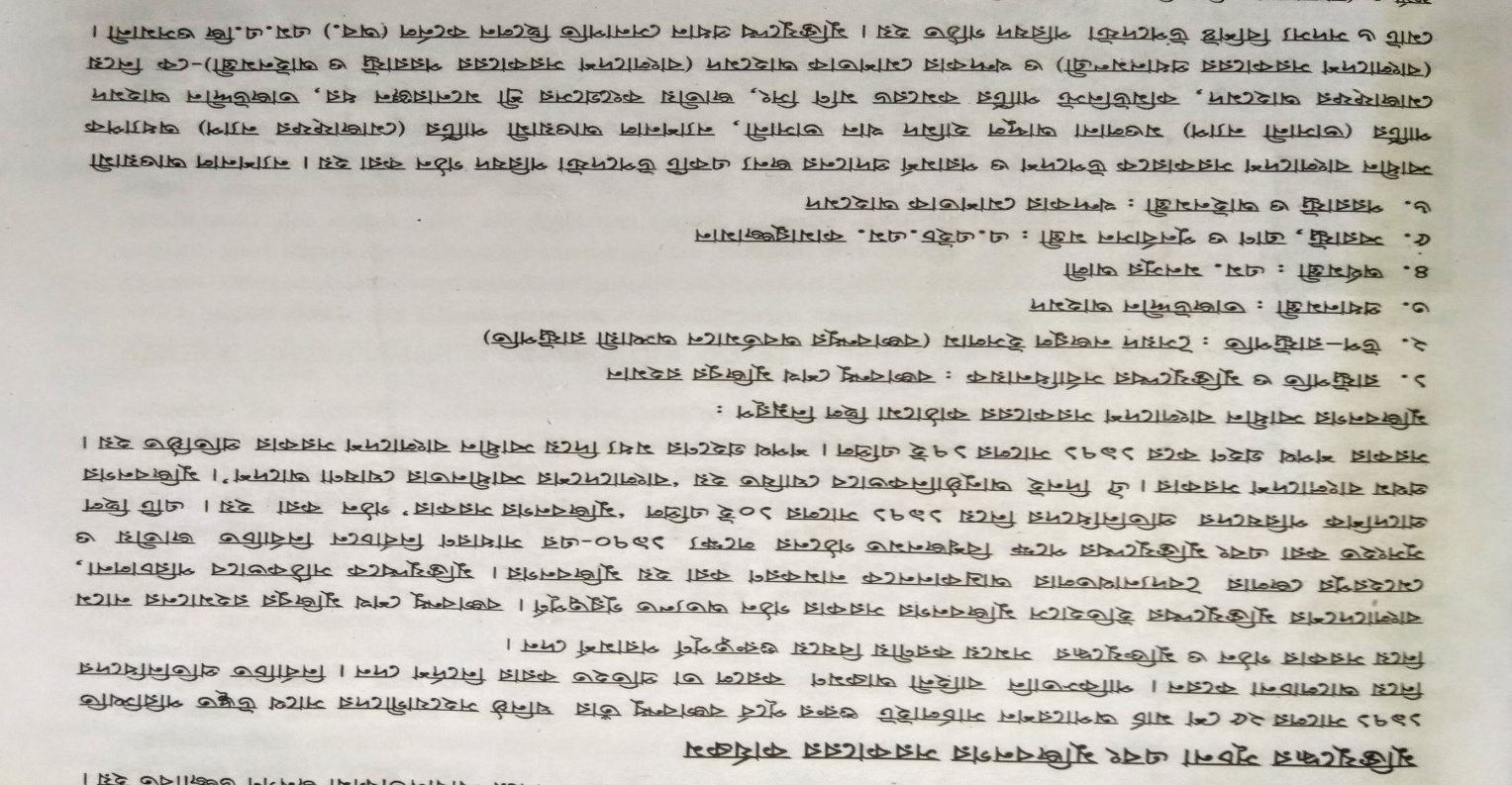 নিচের অংশটি পড়ি
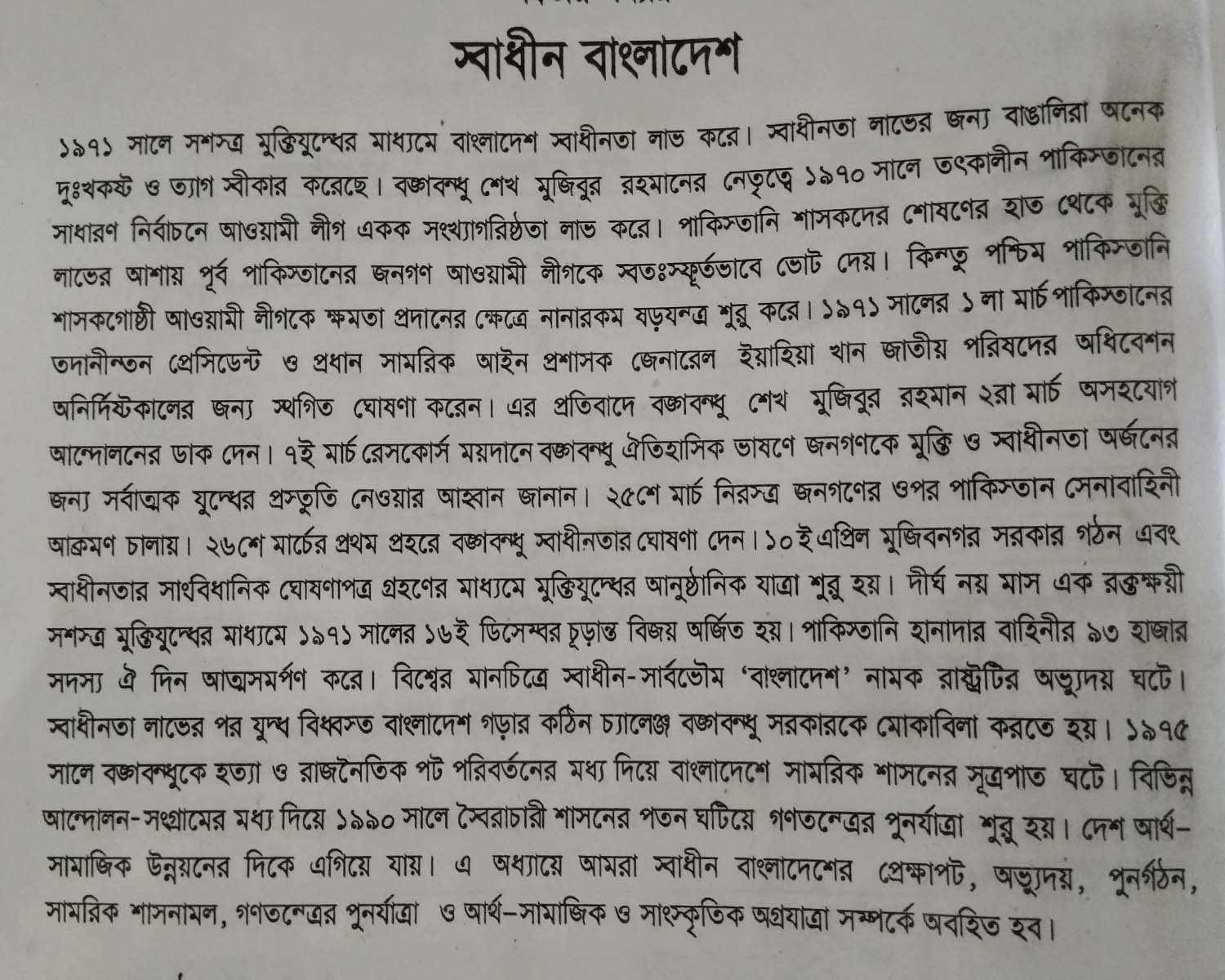 ৭ ই মার্চের ভাষণ
প্রত্যেক ঘরে ঘরে দুর্গ গড়ে তোলো।তোমাদের যা কিছু আছে তাই নিয়ে শ্ত্রুর মোকাবেলা করতে হবে। তিনি আরও বলেন , রক্ত যখন দিয়েছি ,রক্ত আরও দেব, এদেশের মানুষকে মুক্ত করে ছাড়ব ইনসাল্লাহ।এবারের সংগ্রাম আমাদের মুক্তির সংগ্রাম, এবারের সংগ্রাম আমাদের স্বাধীনতার সংগ্রাম।জয়বাংলা।
মূল্যায়ন
১। মুজিবনগর সরকারের সদস্য ছিল কত জন ?
ক∙ ৫ জন 
খ∙ ৬ জন
গ∙ ৭ জন
ঘ∙ ৮ জন

২। কত সালে মুজিবনগর সরকার গঠন করা হয়?
ক∙ ১৯৭১ সালে ৮ ই এপ্রিল
খ∙ ১৯৭১ সালে ৯ ই এপ্রিল
গ∙ ১৯৭১ সালে ১০ ই এপ্রিল
ঘ∙ ১৯৭১ সালে ১১ই এপ্রিল
৩।মুজিবনগর সরকার কত সালে শপথ গ্রহন করে?
ক∙১৯৭১ সালে ১৪ ই এপ্রিল
খ∙১৯৭১ সালে ১৫ ই এপ্রিল
গ∙১৯৭১ সালে ১৬ ই এপ্রিল
ঘ∙১৯৭১ সালে ১৭ ই এপ্রিল

৪।মুজিবনগর সরকারের রাষ্ট্রপতিকে ছিলেন?
ক∙ তাজউদ্দীন আহমদ
খ∙এম,মনসুন আলী
গ∙এ,এইচ্‌,এম কামারুজ্জামান
ঘ∙বঙ্গবন্ধু শেখ মুজিবুর রহমান
বাড়ীর কাজ
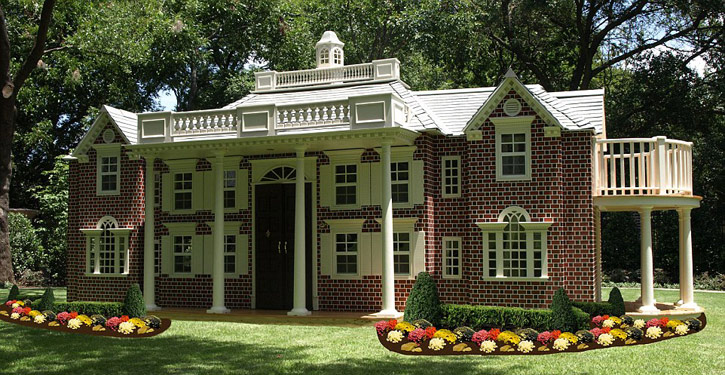 ১। মুজিবনগর সরকারের কার্যক্রম বিশ্লেষণ কর।
সবাইকে ধন্যবাদ